管理與企業倫理
國立台灣科技大學管理學院資訊管理系
李國光

研究室：T2-407-2   Tel: 2737-6782   Fax: 2737-6777
E-mail: lgg@cs.ntust.edu.tw
教學資源： https://www.leegwoguang.site/cmap/course/management/01management.html
1
教學目標與方式
「管理」是一門科學的，也是藝術的學問。本課程一方面透過課堂講授方式，說明管理的意涵與基本理論之外，另一方面也將藉由對企業個案的近距離觀察與討論，來促進學生對管理內涵的了解。
本課程旨在引導學生了解管理的意涵、管理的思想與演進、管理的各項功能與程序等理論，以建立管理的基本素養。
本課程將包含國內外企業案例、管理實務、管理範例等。
2
課程進度表
3
參考教材
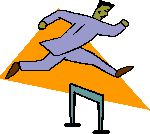 指定教科書：
管理學 (Robbins/ Management)，林孟彥、
  林均妍 作/譯者，華泰。 
其他參考書：
     中山大學企管系，管理學，前程。
黃恆獎、王仕茹、李文瑞 著，管理學，華泰
Stephen P. Robbins, Managing Today, Prentice Hall.
Peter Senge 著，郭進隆 譯，第五項修練：學習型組織的藝術與實務，天下文化出版，1994。
4
成績考評
每一位同學每週課後，須在Moodle「管理與企業倫理課程學習心得討論區」
     分享該週課程學習心得。
各組於期中、期末須繳交作業的ppt檔案、20分鐘為限的口頭專題
     報告錄影檔案。
5